İnsan Kaynakları Yönetimi
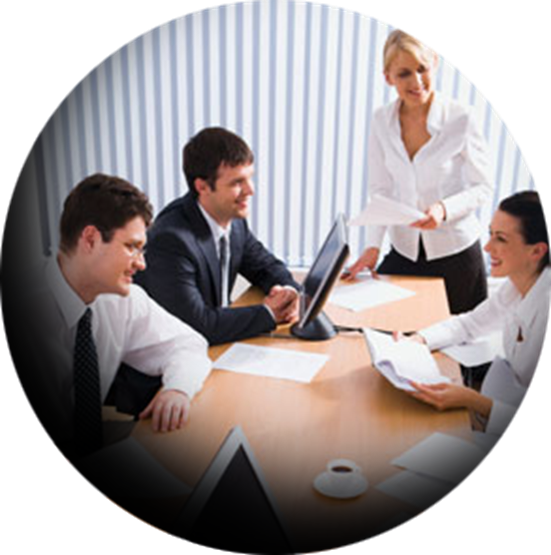 İşletmelerin sahip olduğu en önemli kaynak, insan kaynağıdır.
İKY, daha iyi ve etkin yollar bulmak suretiyle verimlilik oranını yükseltir; çalışanların iş yaşam kalitesini iyileştirerek işletmenin verimlilik artışına katkıda bulunur.
İnsan Kaynakları Yönetiminin tanımı
Genel olarak, bir organizasyondaki tüm çalışanlar “insan kaynakları” nı oluşturur. Daha açık bir ifadeyle, organizasyondaki üst, orta ve alt kadame yöneticiler, teknik personel, danışman olarak istihdam edilen personel, tam-süreli ya da kısmi süreli çalışan personel, işçi ve memurlar ve diğer şekillerde istihdam edilen tüm personel organizasyonun insan kaynaklarını oluşturur.
İKY süreci hangi aşamalardan oluşur?
İş analizlerinin yapılması
İnsan kaynakları planlaması
İş başvurularının alınması
Personel seçiminin yapılması
İşe alıştırma, eğitim ve geliştirme
Performans değerleme
Kariyer planlaması
Ücret yönetimi
İş sağlığı ve güvenliği
İşçi-işveren ilişkileri
İKY nin amaçları
Örgütü amaçlarına ulaşmasına yardımcı olmak
Çalışanların  beceri ve yeteneklerini etkin bir şekilde kullanarak istihdam edilmelerini sağlamak
İyi eğitilmiş ve motive edilmiş personel seçimi yapmak
Personelde iş doyumu kendine güvenme ihtiyaçlarını arttırmak
İş yaşamının kalitesini yükseltmek
İKY politika ve uygulamalarını tüm çalışanlara aktarabilmek,iletişim kurmak
İş ahlakı ve sosyal sorumluluk konularında yardımcı olmak
Bireylerin, gurupların, işletmenin ve toplumun karşılıklı çıkarlarını dikkate alan değişim yönetimini gerçekleştirmek
İŞ ANALİZLERİ
İş analizi, işletmede yapılmakta olan işler hakkında gerekli bilgilerin toplanması, değerlendirilmesi ve örgütlendirilmesidir. İş analizinde aşağıdaki sorulara uygun cevaplar aranır:
Personel ne işe yarıyor?
Personel işini nasıl yapıyor?
Ne çeşit makine, araç gereçler gerekiyor?
Hangi çıktılar (mal ve hizmet) elde ediliyor?
Ne çeşit yetenek, bilgi ve deneyim gerekiyor?
İşler hangi çalışma koşullarında yapılıyor?
İş analiziyle elde edilen bilgilerin uygulamaları
İş tanımları
İş gerekleri
İş standartları
İş analizi sonucunun çıktıları olan iş tanımları, iş gerekleri ve iş standartları, sadece iky kararlarının değil, aynı zamanda diğer işletme fonksiyonlarına ilişkin planlama, örgütleme, yürütme ve kontrol işlemlerinin temel dayanağını oluşturur.
İNSAN KAYNAKLARI PLANLAMASI
İşletmelerin gelecekteki insan kaynağını belirlemek ve karşılamak amacıyla yapılır. İşletmenin gelecekteki kısa ve uzun dönemdeki iş gücü arz ve talebi sistematik bir şekilde tahmin edilmektedir. İnsan kaynakları planlamasının talep ve arz olmak üzere iki boyutu olduğu ortaya çıkmaktadır.

İnsan Kaynakları talebi: İşletmenin gelecekteki iş gücü ihtiyacı; dış çevre, işletme örgütü ve iş gücünde meydana gelen değişmeler sonucunda ortaya çıkmaktadır. İK talebinin tahmin edilmesinde; yöneticilerin deneyim ve görüşlerine dayanan tahmin yöntemleri, trend analizi ve diğer tahmin yöntemleri kullanılmaktadır.

İnsan kaynakları arzı: İnsan kaynağı talebi tahmin edildikten sonra yapılması gereken iş, iş gücü ihtiyacının işletme içi ve işletme dışı kaynaklardan karşılanmasıdır. İşletme içi arz kaynağı , işletmede halen istihdam edilmekte olan çalışanların terfi, iş tansferi yada iş tenzili yoluyla boş olan görevlere atanmasıdır. İşletme dışı arz kaynağı ise, iş başvurularının çeşitli yöntemlerle sağlanıp dışarıdan iş gücü sağlanmasıdır.
İŞ BAŞVURULARININ ALINMASI VE PERSONEL SEÇİMİ
İK planlaması tamamlandıktan sonra, iş gücü ihtiyacı ya işletme içi kaynaklardan, yada işletme dışı kaynaklardan yararlanma , eğitim, geliştirme ve kariyer çalışmalarının yapılmasını gerektirir. Dış kaynaklar, iş başvurularının toplanması ve personel seçimi süreçleriyle sağlanmaktadır.
İş başvurularının alınması
Boş olan kadrolar için yeterli nitelik ve nicelikte iş arayanların başvurularının toplanması ve temin edilmesi sürecidir.
Personel Seçimi: Başvuruların yapılmasıyla başlar, işe alma kararıyla sona erer. Etkili personel seçimi, iş tanımları, iş gerekleri, iş standartlarıyla sağlanmaktadır. 8 aşamadan oluşur.
Aşama 1: Başvuru yapan adayların ön kabülü
Aşama 2: İşe alma testlerinin yapılması
Aşama 3: Personel seçimi mülakatının yapılması
Aşama 4: Referanslar ve adayla ilgili bilgilerin kontrolü
Aşama 5: Sağlık kontrolü
Aşama 6: Personelin görev yapacağı birim yöneticisi ile mülakat
Aşama7: iş, araç-gereçler ve çalışma koşulları hakkında adayla görüşülmesi
Aşama 8: İşe alma kararının verilmesi
İŞE ALIŞTIRMA, EĞİTİM VE GELİŞTİRMEİşe alma kararı verilen personelin, işe başlamadan önce çalışacağı firmayı tanıması ve bazı eğitim programlarına katılması gerekir.
İşe Alıştırma: Programın amacı, yeni işgörenin bilgi ve ilgi ihtiyacını karşılayarak onu işletmeye kazandırmaktır.

İşe alıştırma programında,
İşletmenin tanıtımı yapılır.
İşgörenin hakları anlatılır.
İşe ilişkin bilgiler öğretilir.
Diğer çalışanlar, yöneticiler vs. ile tanıştırılır.
Eğitim ve geliştirme:
İş dışında eğitim: Çalışma saatleri ve işyeri dışında gerçekleştirilen eğitim şekilleri ve yöntemleridir. (Konferanslar, Seminerler, İnceleme gezileri, Kurslar).

İş başında eğitim: (Geleneksel Eğitim Yöntemleri) çalışanın görevini yerine getirdiği sırada eğitime tabii tutulmasıdır. (Çıraklık eğitimi, stajyerlik ve iş rotasyonu).
PERFORMANS DEĞERLEME
Bir yöneticinin belirlenmiş standartlarla karşılaştırma ve ölçme yaparak çalışanların performanslarını değerlendirdiği bir süreçtir.
		Bir performans değerlendirme süreci; çalışanlarına üstün ve zayıf yönleriyle ilgili bilgi vermeli, çalışanın performansına yönelik ücreti etkilemek, yükselimlerde, kariyer planlamada ölçüt olmalı ve gelişim için de yol gösterici olmalıdır. Personelin işindeki başarısı, tutum ve davranışları, özelikleri, bireyin firmanın başarısına olan katkıları değerlendirilmektedir.
İşgörenin işinde gösterdiği performansı yaptığı işin gereklerine göre değerleme sürecidir.

Kullanım alanları:

İşgörene eksik yönlerinin hatırlatılması
Ücret ve ödemelerin belirlenmesi
Yerleştirme kararları
Terfi ve iş değiştirme kararlarına esas oluşturması
İşgören eğitim ihtiyacının saptanması
İş tasarımındaki yanlışlıkların ortaya çıkarılması
İşe alma işlevindeki etkinliğin ölçülmesinde kullanılır.
İşletme dışı sorunların belirlenmesi
Kariyer planlaması ve geliştirilmesi
İnsan kaynaklarına geri bildirim
Performans değerleme yöntemleri
Geçmişe yönelik

Derecelendirme yöntemi
Kontrol listesi yöntemi
Zorunlu tercih yöntemi
Kritik olay yöntemi
Başarı kayıtları yöntemi
Alan incelemesi yöntemi
Karşılaştırmalı değerleme yaklaşımları yöntemi
Geleceğe yönelik

Kişisel değerlemeler
Amaçlarla yönetim
Psikolojik değerlemeler
Değerlendirme merkezleri
KARİYER PLANLAMASI
Personelin kendine sorduğu soruların  daha ileri düzeylere çıkmasına yardım edecektir. Bunun içim işletmelerde kariyer planlama ve geliştirme çalışmaları yapılmaktadır.
Sadece kariyer planlaması ile başarı garanti edilemez. Yüksek performans, deneyim, eğitim, zaman ve de şans başarı için gereklidir.
Kariyer planlaması sadece çalışanlar için değil,işletme içinde yararlıdır. Bazı yöneticiler, kariyer planlamasının sadece çalışanların sorumluluğunda olduğunu düşünürler. Çalışanlar kadar iletme yönetimi de sorumludur.
Kariyer planlama ve geliştirmenin yararları (syf 158)
ÜCRET YÖNETİMİ VE SİSTEMİ

Örgütün amaçlarına ulaşmasına önemli ölçüde emeği ile katkıda bulunan işgörenin, bu emeğinin karşılığını hak ettiği şekilde alması gerekir. Yapılacak iş için gerekli olan bilgi ve tecrübe düzeyi, harcanacak zaman, işin risk düzeyi ve bunların yanında yasalar, yüksek hakem kurulu, sendikalar, pazardaki iş gücü arz ve talep düzeyi ile örgütün finansal gücü gibi faktörler ücretlerin belirlenmesinde etkin bir rol oynar.
Ücretlendirme Sistemleri
Zamana göre ücret sistemi: Bu sistemde, iş görenin yaptığı işin miktarı, niteliği gibi faktörler değil, sadece iş görenin örgüt için ayırdığı zaman faktörü dikkate alınır.
Primli ücret sistemi: Belirlenen kök bir ücrete, zamandan, maliyetten elde edilen tasarrufun, verim ve kalitenin artışı sonucunda elde edilen gelirinin bir kısmının iş görene ek olarak verilmesine dayanan sistemdir.
PERFORMANS DEĞERLEMESİ
Etkin bir ücret sisteminin kurulmasında etkili olan diğer faktörler:
İşçinin kabiliyetleri, hizmet süresi, yaşı, eğitim durumu, işin kalitesi, kaza durumu, işin sağlığa zarar verme derecesi, vb hususlar. Ücretin oluşmasında işin kendisi ile ilgili olan faktörlerin yanında işçi ve diğer hususlarla ilgili faktörlerde vardır. İyi bir ücret sistemi ve politikasının izlenmesi ve iyi bir işçilik verimi için liyakat değerlemesine ihtiyaç vardır. Değerlendirme sisteminin devamıdır. Liyakat takdiri işçinin genel olarak işe adapte olma kabiliyetinin ölçülmesidir.